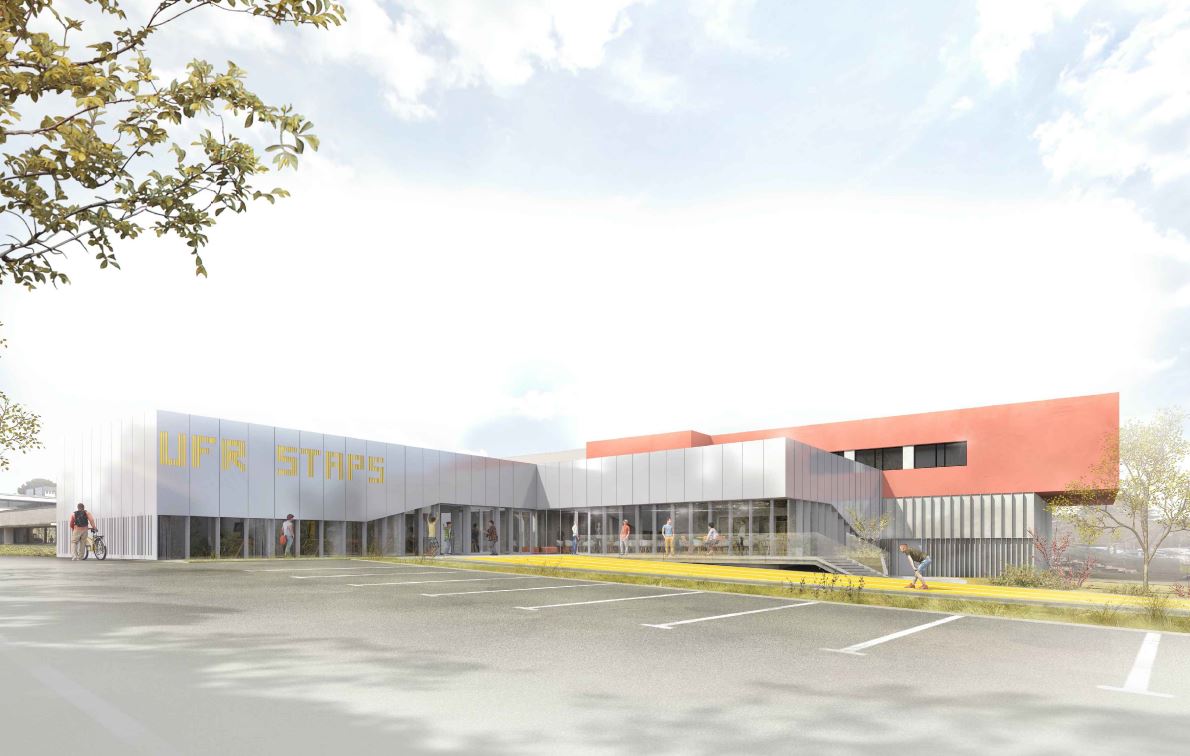 25 janvier 2025
STAPS Licence 1ère année
information SI vous imprimez le diaporama :
Choisissez en noir et blanc ou nuance de gris afin d’éviter l’impression des 1re et dernière diapos en aplat noir

Pensez à supprimer ce cadre texte !
Véronique THOMAS-OLLIVIER
Responsable pédagogique L1
La formation et les conditions d’étude en L1
2
Notre offre de formation
3
L’offre de formation STAPS à Nantes
Doctorat
Formations disponibles en alternance (contrat d’apprentissage)
Master MEEF
Second degré : EPS

(INSPE de Nantes)
Master STAPS
Activité Physique 
Adaptée et Santé
Master STAPS
Management 
du sport
Master STAPS
Entraînemt Sportif  
& Perf. Motrice
Licence 3
Management 
du sport
Licence 3

Éducation 
et motricité
Licence 3
Entraînement 
sportif
Licence
Professionnelle
Activités aquatiques
Licence 3

Activité Physique 
Adaptée et Santé
Licence 2 STAPS  (Tronc commun +  options)
Études en
Santé dont école de kiné
Licence 1 STAPS / Licence 1 STAPS-LAS (option santé)
4
La formation et les conditions d’étude en L1
5
Accès et composition de la promotion de L1
Via parcoursup (capacité d’accueil) 

Deux sous-vœux possibles 

STAPS «classique » : 440 étudiants  (≃ «30 OUI SI)
LAS :  120 étudiants 

+  ≃ 90 redoublants + ≃20 réorientés 

Total ≃ 670
ORGANISATION DE LA PREMIÈRE ANNÉE
Trois formats pédagogiques…
Cours Magistraux (CM)
Travaux Dirigés (TD)
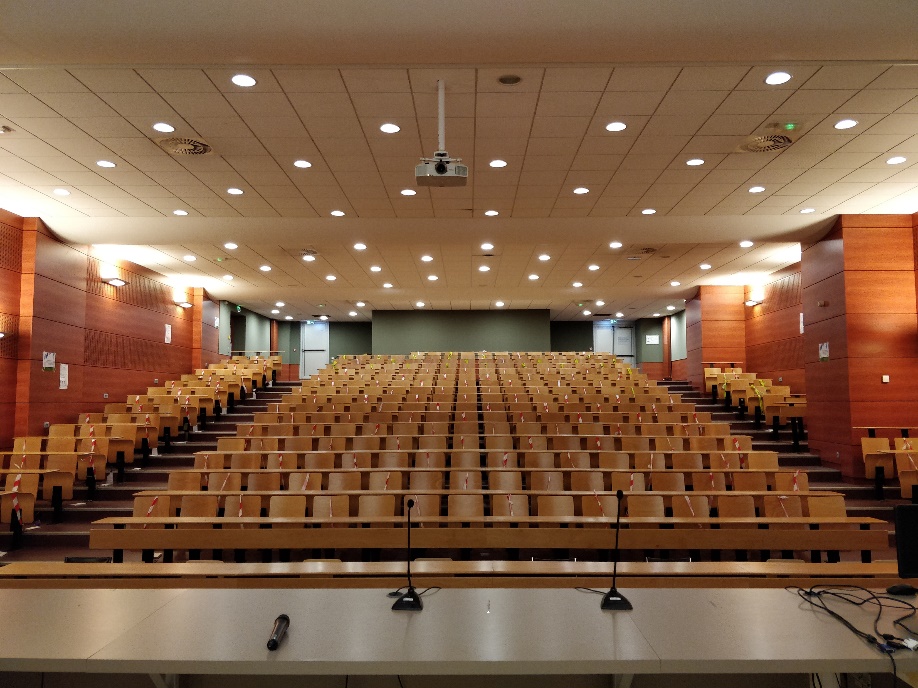 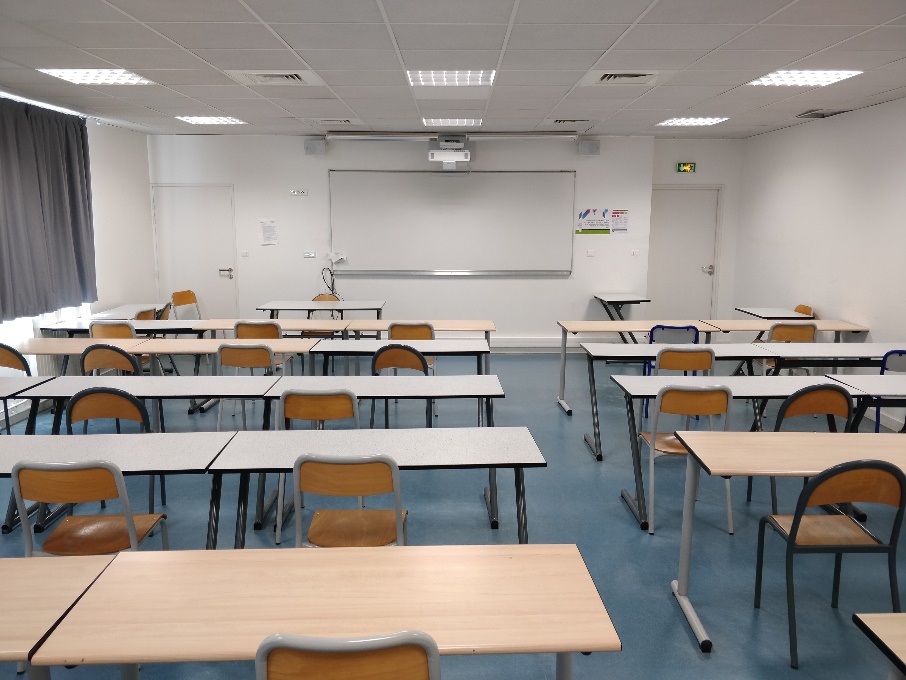 Travaux Pratiques (TP)
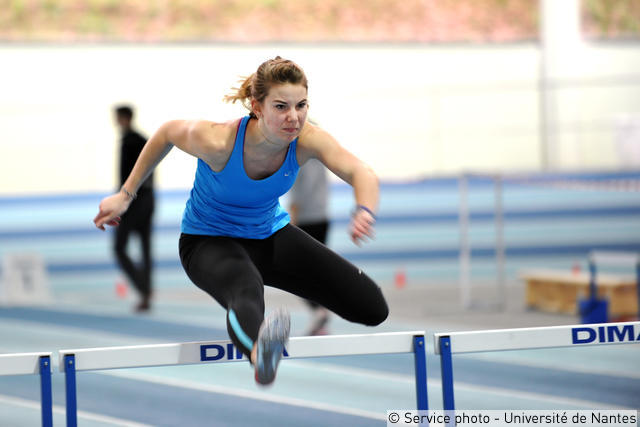 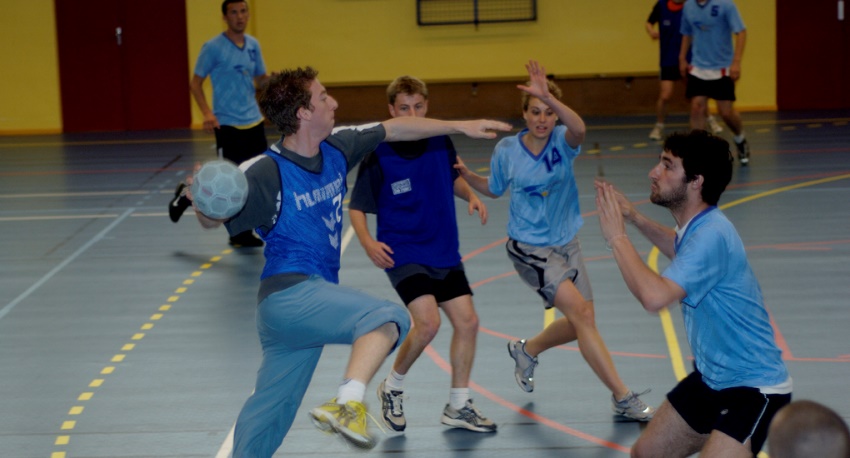 4 domaines de connaissances et de compétences
Pratique et technologie des Activités Physiques et Sportives

Des enseignements scientifiques 
Psychologie, sociologie, histoire, physiologie, anatomie, …

Des enseignements en lien avec les milieux professionnels

Des enseignements de méthodologie
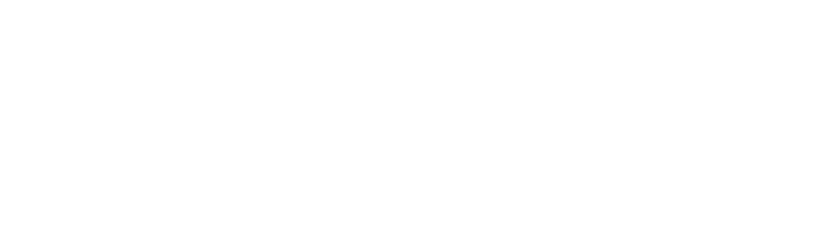 9
[Speaker Notes: Nécessité de bien s’organiser dès le début de l’année]
4 domaines de connaissances et de compétences
Pratique et technologie des 
Activités Physiques et Sportives
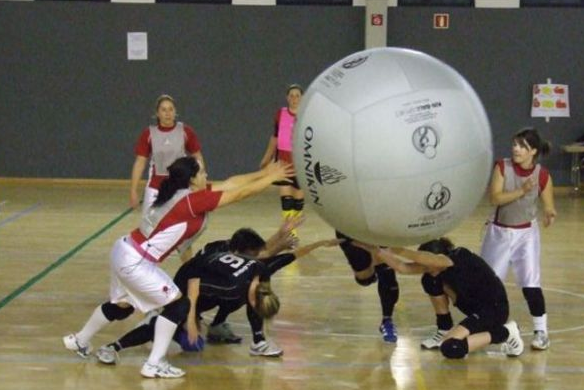 Formation dans 12 Activités Physiqueset Sportives différentes sur L1/L2
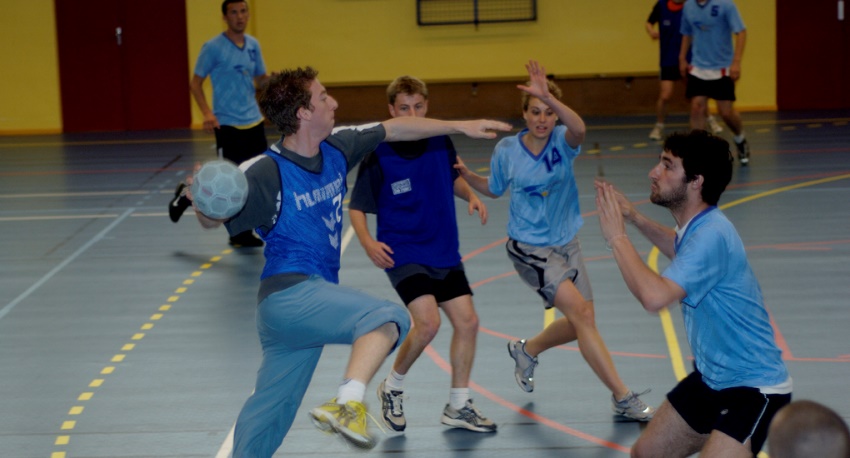 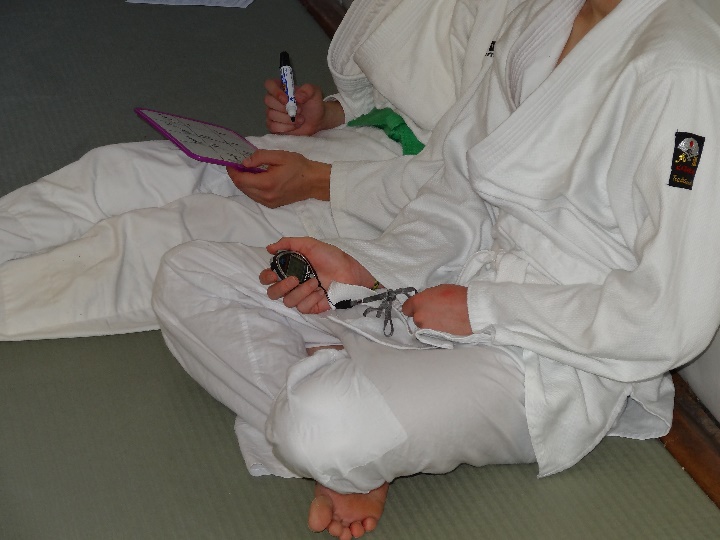 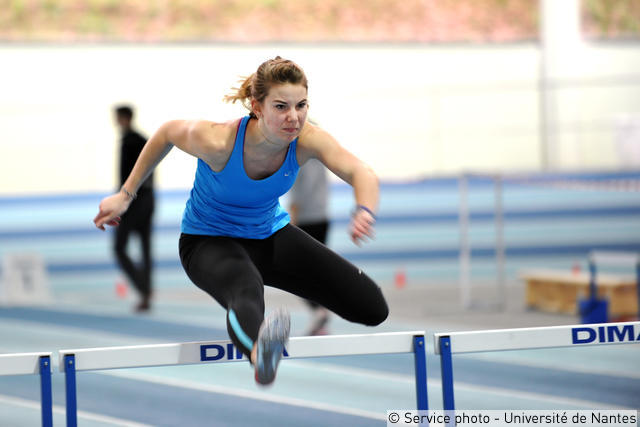 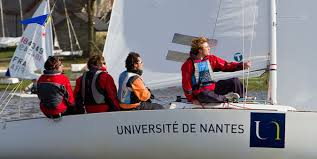 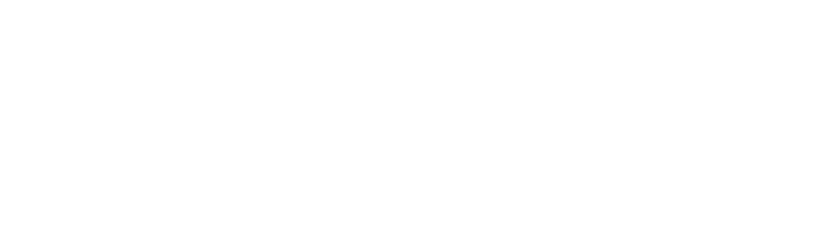 10
4 domaines de connaissances et de compétences
Pratique et technologie des Activités Physiques et Sportives

Des enseignements scientifiques 
Psychologie, sociologie, histoire, physiologie, anatomie, …

Des enseignements de méthodologie
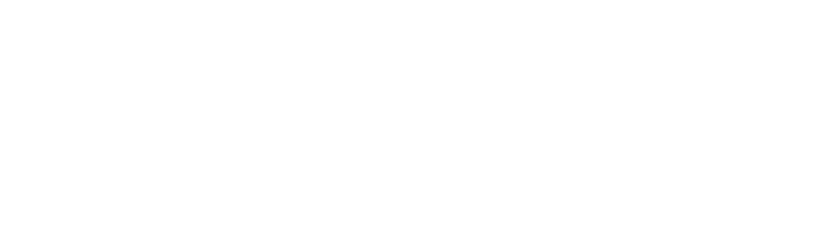 11
[Speaker Notes: Nécessité de bien s’organiser dès le début de l’année]
250 h/ semestre
Volume horaire d’enseignement
Entre 20h et 
22h / semaine
2/3 des enseignements sous forme de TP ou TD
12
Informations générales et validation
2 semestres de 12 semaines

2 périodes d’examens de première session (fin S1 en décembre et fin S2 en mai) 

1 seconde session (rattrapage en juin)


Validation directe ou par compensation
Validation
14
15
L’emploi du temps
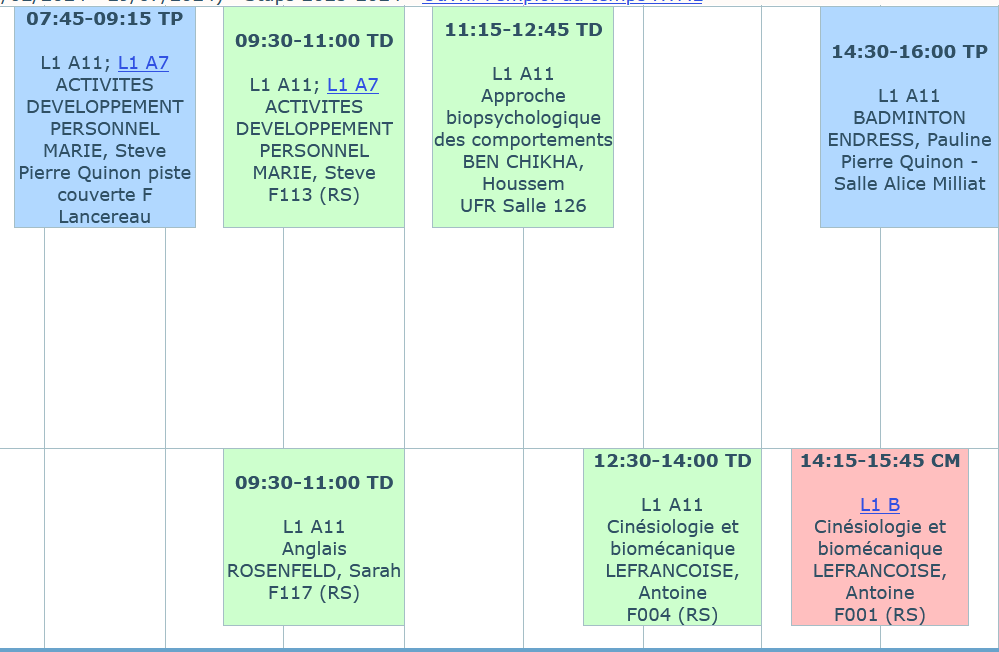 Les dispositifs d’accompagnement et L’encadrement pédagogique
[Speaker Notes: Semaine de rentrée : réunions pédagogiques, apprendre à maitriser les outils, prendre ses marques sur le campus
Tuteurs étudiants pour aider à l’accompagnement (visites du campus, présentation des activités associatives…)]
Les dispositifs d’accompagnement et l’encadrement pédagogique pour tous
Pédagogie :

Professeur référent (par groupe de TD) 
Construction du parcours de formation (QCM de positionnement)
Dispositif de tutorat 
Exigences écrit
[Speaker Notes: Le tutorat d’accompagnement scientifique et méthodologique assuré par des étudiants plus expérimentés. 

Connaissance du Parcours de Formation :  
Acquisition des méthodes utiles pour apprendre à l’université, 
gestion du temps, de la prise de notes…

Le parcours accompagné : une formation adaptée 
pour les étudiants « oui si » sur parcoursup]
Les dispositifs d’accompagnement et l’encadrement pédagogique pour tous
Orientation :

	-Des journées d’orientation organisées par l’université et des conférences 	sur les 	métiers associés à la formation en STAPS pour définir son projet.

	-Possibilité de se réorienter après le premier semestre

	-Accompagnement du SUIO pour étudiants qui souhaitent  se réorienter 	(dispositif Switch)
[Speaker Notes: Le tutorat d’accompagnement scientifique et méthodologique assuré par des étudiants plus expérimentés. 

Connaissance du Parcours de Formation :  
Acquisition des méthodes utiles pour apprendre à l’université, 
gestion du temps, de la prise de notes…

Le parcours accompagné : une formation adaptée 
pour les étudiants « oui si » sur parcoursup]
Les dispositifs d’accompagnement et encadrement pédagogique spécifique
- Aménagements spécifiques pour les Sportifs de Haut Niveau 
	(contact : julie.doron@univ-nantes.fr )
Aménagements pour les personnes en situation de handicap (contact : Ludovic.Buanec@univ-nantes.fr)

Les parcours spécifiques :
Parcours accompagné
Parcours renforcé
Parcours réorienté
(contact : celine.lebras@univ-nantes.fr)
[Speaker Notes: Le tutorat d’accompagnement scientifique et méthodologique assuré par des étudiants plus expérimentés. 

Connaissance du Parcours de Formation :  
Acquisition des méthodes utiles pour apprendre à l’université, 
gestion du temps, de la prise de notes…

Le parcours accompagné : une formation adaptée 
pour les étudiants « oui si » sur parcoursup]
Le parcours accompagné L+ (oui-si Parcoursup)
Environ 40 étudiants 
Répartition du Programme L1 sur 2 ans
Renforcement des compétences méthodologiques
Ouverture culturelle et universitaire grâce à des partenariats (SUIO, TU…)
Tutorat renforcé
Suivi particulier sur l’orientation
Le parcours renforcé :
Accompagnement des étudiants en difficulté
au semestre 1 : pour les redoublants,
au semestre 2 : des étudiant.es primo en difficultés à la fin du S1 et/ou des étudiant.es redoublant.es n’ayant pas validé leur S2 l’an passé.

Environ 15h de cours de méthodologie et expression écrite sur un semestre.
Le parcours réorientés :
Etudiants en réorientation au second semestre
Entre 15 et 20 étudiant.es 

Tutorat spécifique et suivi particulier
Situations  Particulières
Etudiants blessés
Evaluation spécifique pour les blessés de longue durée.

Régime spécial : aménagement de la scolarité. Dispense d’assiduité.
Etudiants salariés
Sportifs de haut niveau
Chargés de famille
Double cursus
Maladies ou situation de handicap
Les Taux de réussite
26
L’effet Parcoursup sur les taux de réussite L1
1ère année parcoursup
Effet confinement
27
[Speaker Notes: 50 à 60 % malgré la tension à l’entrée. 
Facteurs de réussite? 
Projet, 
Attendu 5]
Quelques caractéristiques des L1
28
Caractéristiques des L1 STAPS
Projet défini : 1 étudiant sur 2 a déjà un projet professionnel précis
Niveau de pratique sportive : 2 étudiants sur 3 ont au moins un niveau régional de pratique compétitive (6 h/sem)
Expérience d’encadrement : Près de 90% des L1 ont déjà une expérience d’encadrement d’APSA
Diplôme/certification : 56% des L1 ont déjà passé au moins une certification utile pour encadrer du public
29
Les attendus nationaux pour entrer en STAPS
Compétences scientifiques

Compétences littéraires 
       et argumentaires

Compétences sportives 
       (30% Notes EPS, 60% niveau sportif actuel et 10%
           diversité d’expériences sportives) 
Intérêt pour l’exercice de 
      responsabilités collectives, 
      associatives ou citoyennes 

Autonomie et méthodes pour 
      réussir des études universitaires
Notes de 1re et Terminale
(55% des coefficients)
Nouvelle hiérarchisation 2024
Utiliser les 
modèles 
téléchargeables
Obligation de fournir les justificatifs des réponses au questionnaire Parcoursup.
(30% des coefficients)
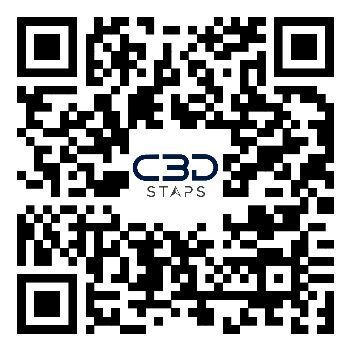 Fiche avenir, moyenne bac, 
moyennes générales annuelles 1re/term
et projet de formation 
(15% des coefficients)
31
[Speaker Notes: 65% des doef sur notes scolaires]